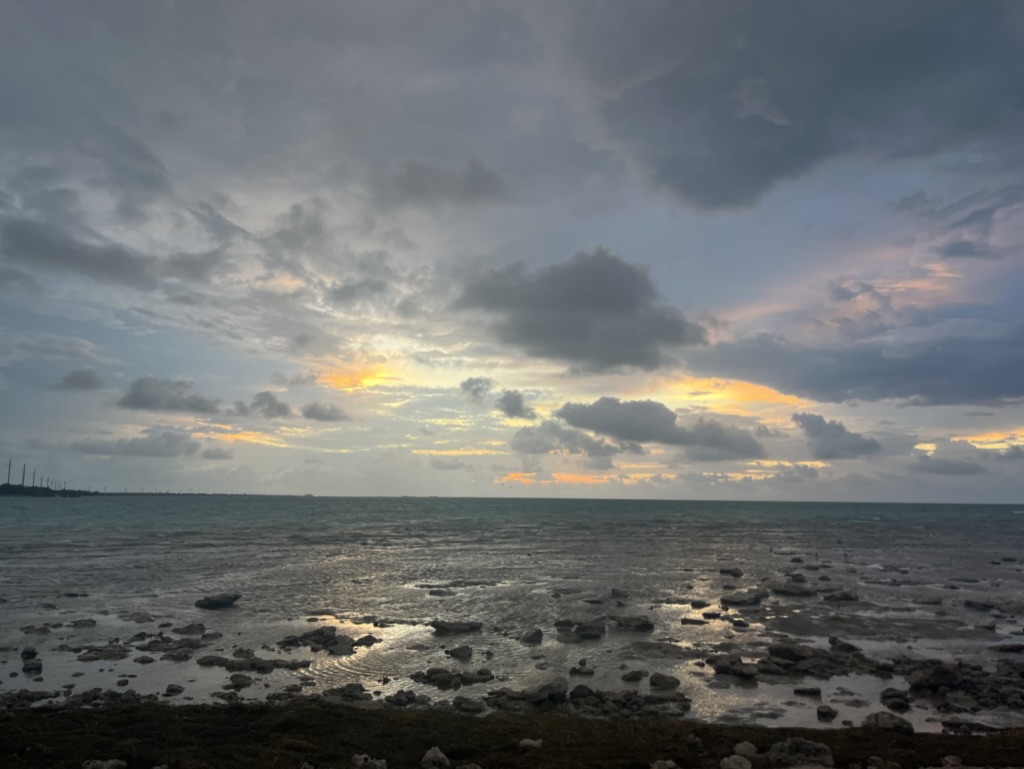 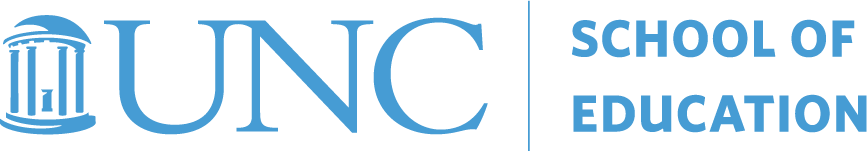 Learning Cycles
Troy Sadler, Thomas James Distinguished Professor of Experiential Learning,        University of North Carolina -Chapel Hill
Learning Cycles—Key Points
Instructional strategy—focuses on sequencing
Based on research about how people learn
Big ideas: 
Learners explore ideas or phenomena before formal instruction
Learners have opportunity to apply what they learn in a new context
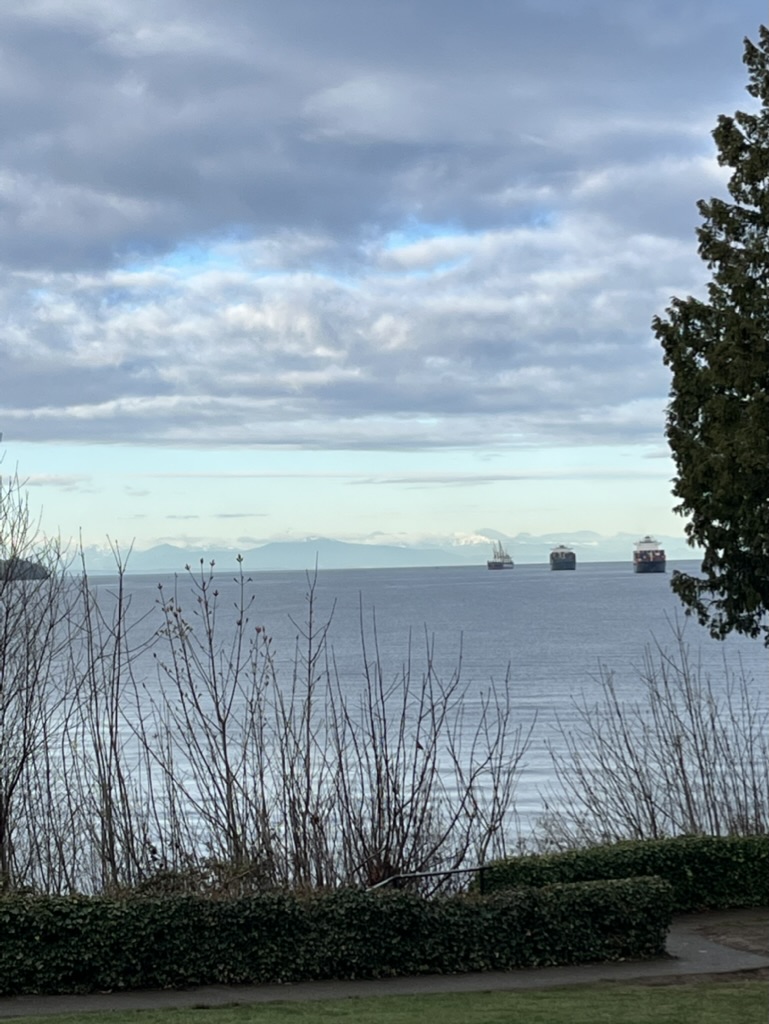 Learning Cycles—Background Info
Developed in 1950s
Several versions have been developed
Popularized in 1980s/90s by BSCS: 5E Model

Stage model for sequencing instruction
Stage variation 
3-6
Could have more
Must have at 3
Learning Cycle—Basic
Learners explore an idea, concept, system or situation. They are challenged to figure something out.

Ex (HS): learners take apart an owl pellet with very limited directions.

Ex (UG): Read two contrasting article on benefits/concerns associated with nuclear power

Nonexample: Teaching basic concepts and then letting students explore
1- Explore

2- Explain/Introduce ideas/ Formalize concepts

3- Learner Application
Learning Cycle—Basic
Instructor works with learners to identify & explain concepts, new terms, issues, processes, etc. 

Ex (HS): Teacher identifies owl pellets. Students use bone sorting chart. Introduce food web as a way to explain pellet. 

Ex (UG): Students categorize benefits & risks of nuclear power. Instructor explains nuclear power generation

Consideration: Instructor & learners work together to build meaningful explanations.
1- Explore

2- Explain/Introduce ideas/ Formalize concepts

3- Learner Application
Learning Cycle—Basic
Learners use the ideas/concepts in a new way that forces them to apply their understandings.

Ex (HS): learners create a food web for an different ecological community.

Ex (UG): learners develop a plan for distribution of energy generation strategies for their state.

Nonexample: Answer questions about the exploration activity
1- Explore

2- Explain/Introduce ideas/ Formalize concepts

3- Learner Application
From OOI Learning Cycle Page
Explore
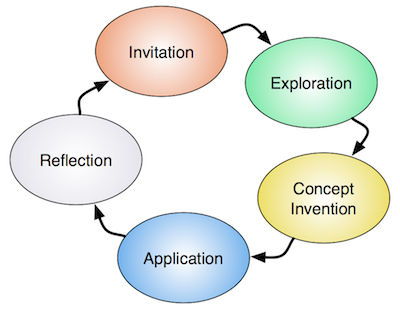 Invitation
Exploration
Concept Invention
Application 
Reflection
Explain
Apply
https://datalab.marine.rutgers.edu/teaching-with-data/the-learning-cycle/
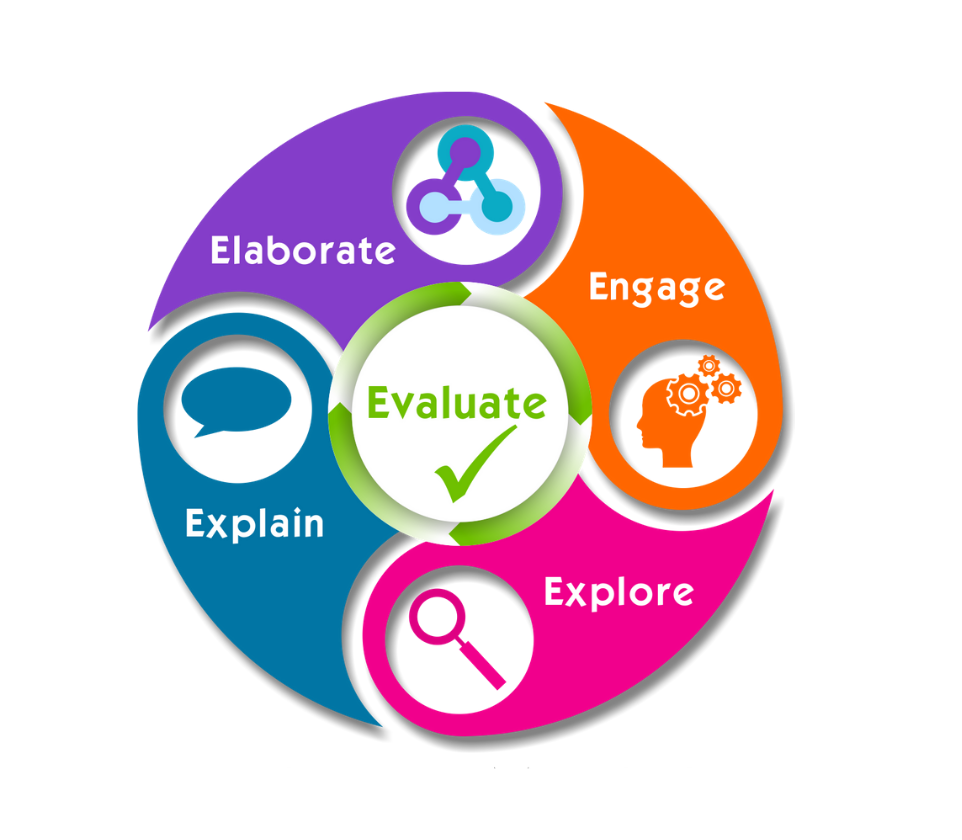 5E Learning Cycle
Engage
Explore
Explain
Extend
Evaluate
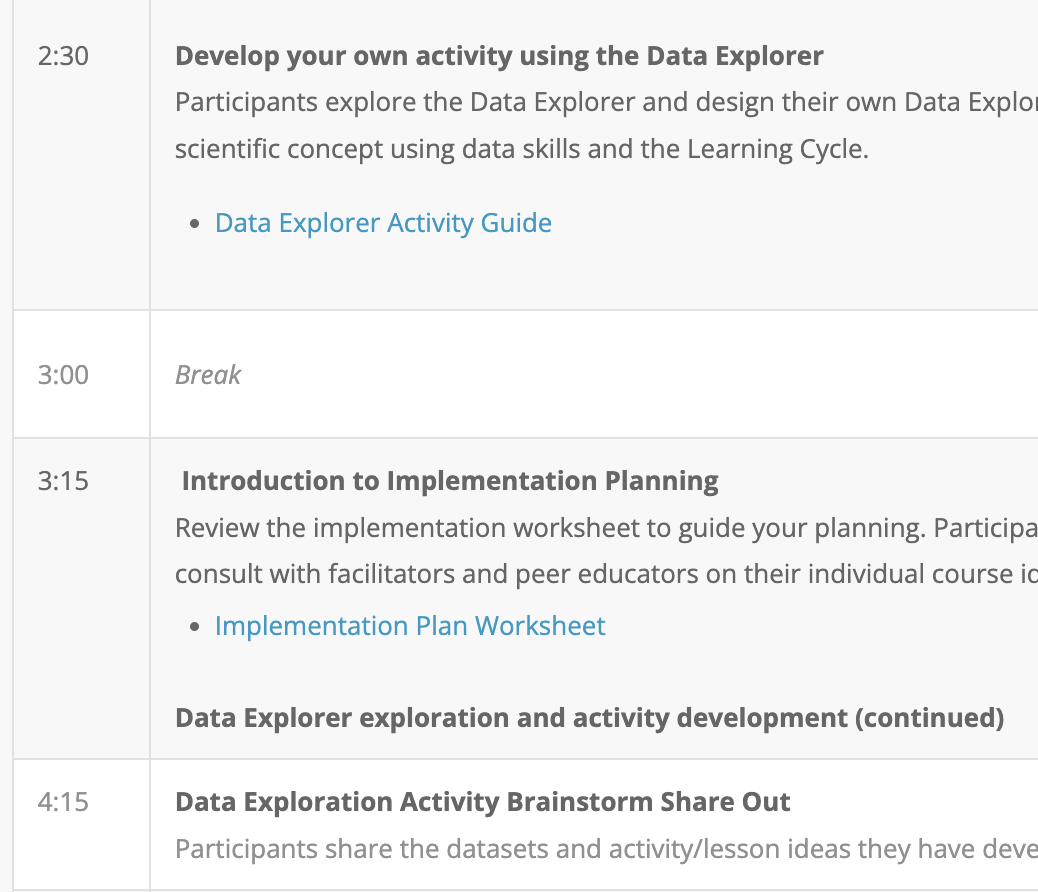 Learning cycle about learning cycles…
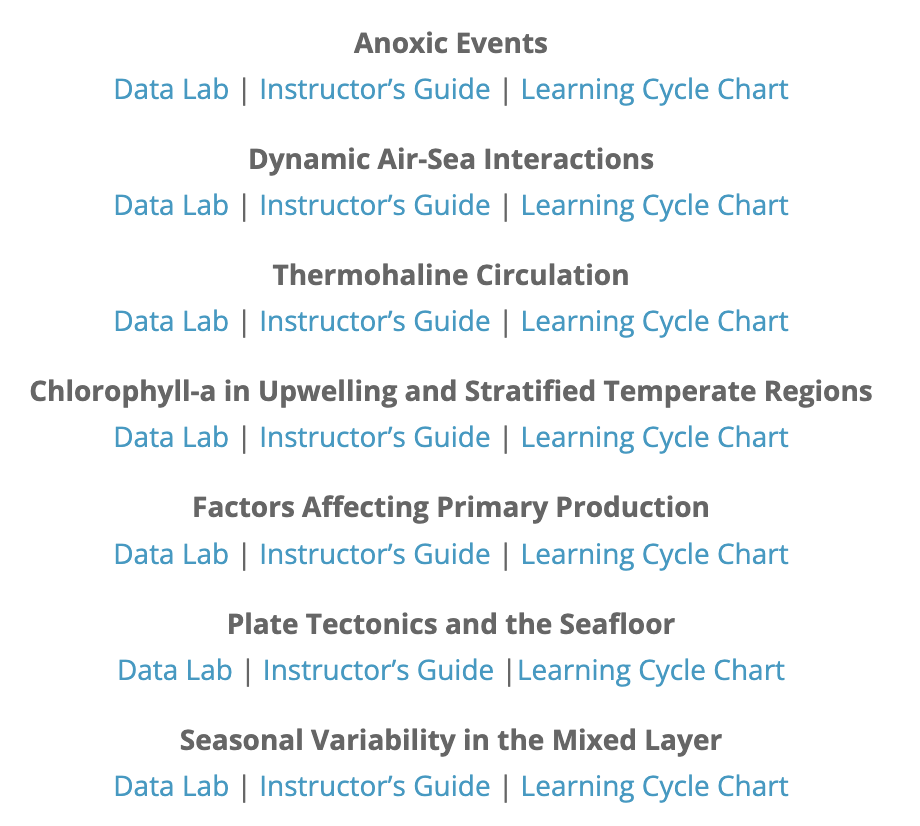 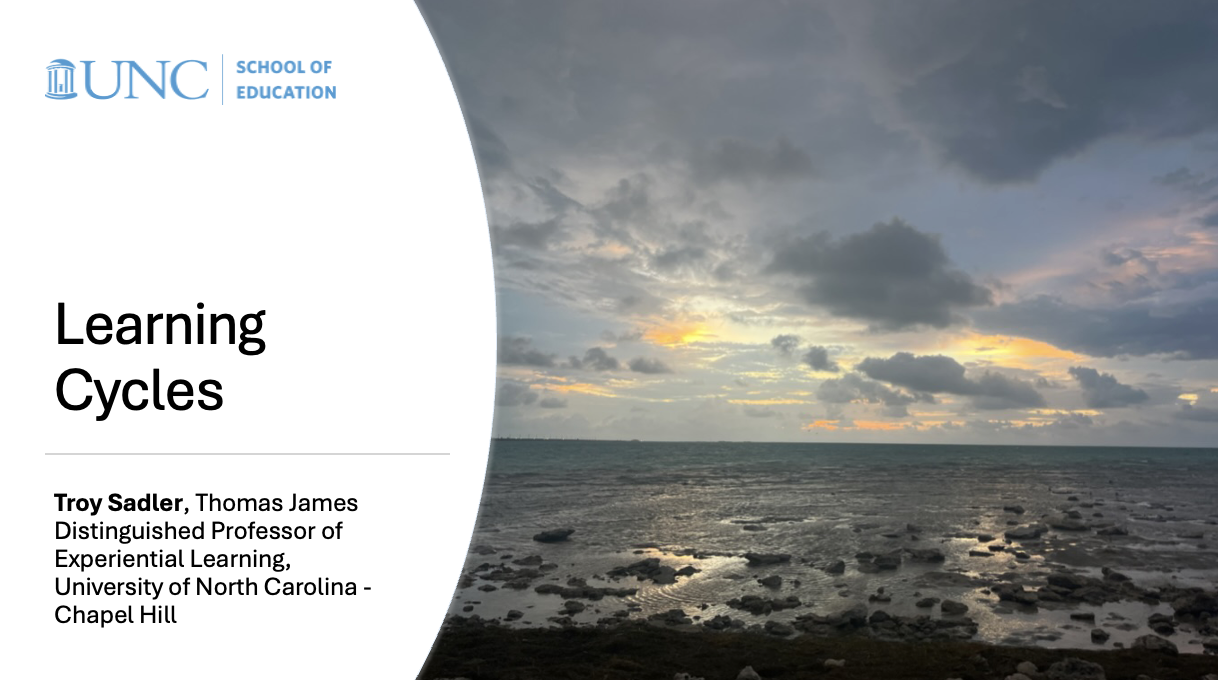 Explore OOI lessons structured as learning cycles
Introduce/explain learning cycles
Use the data explorer to create a learning cycle lesson for your students
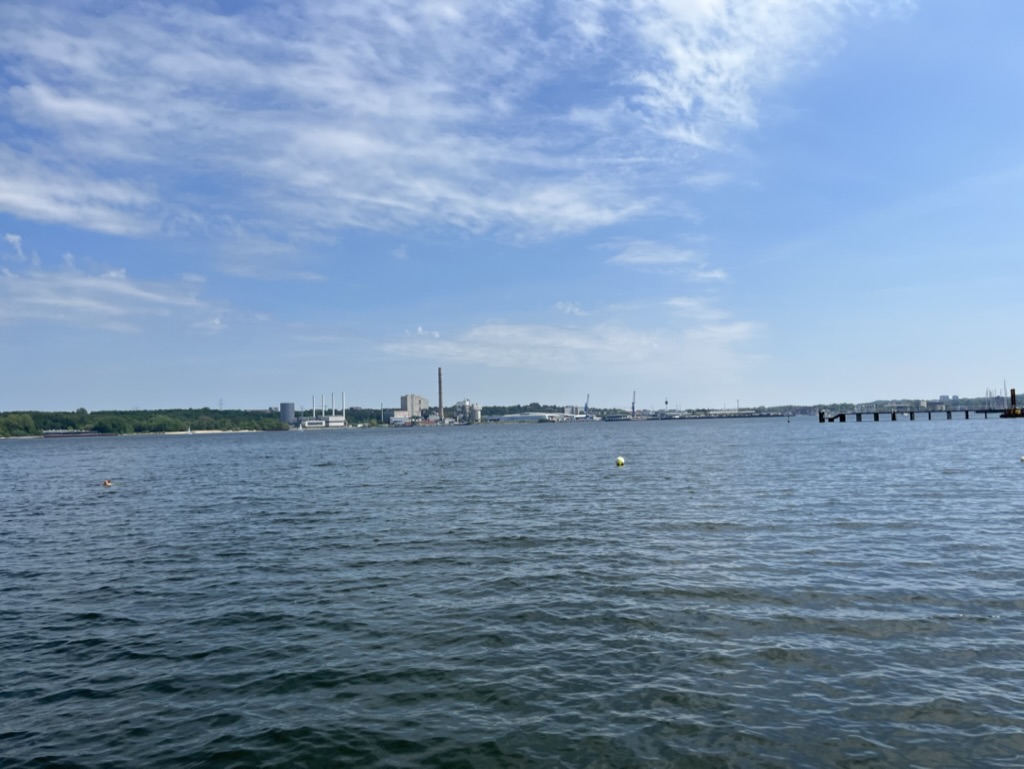 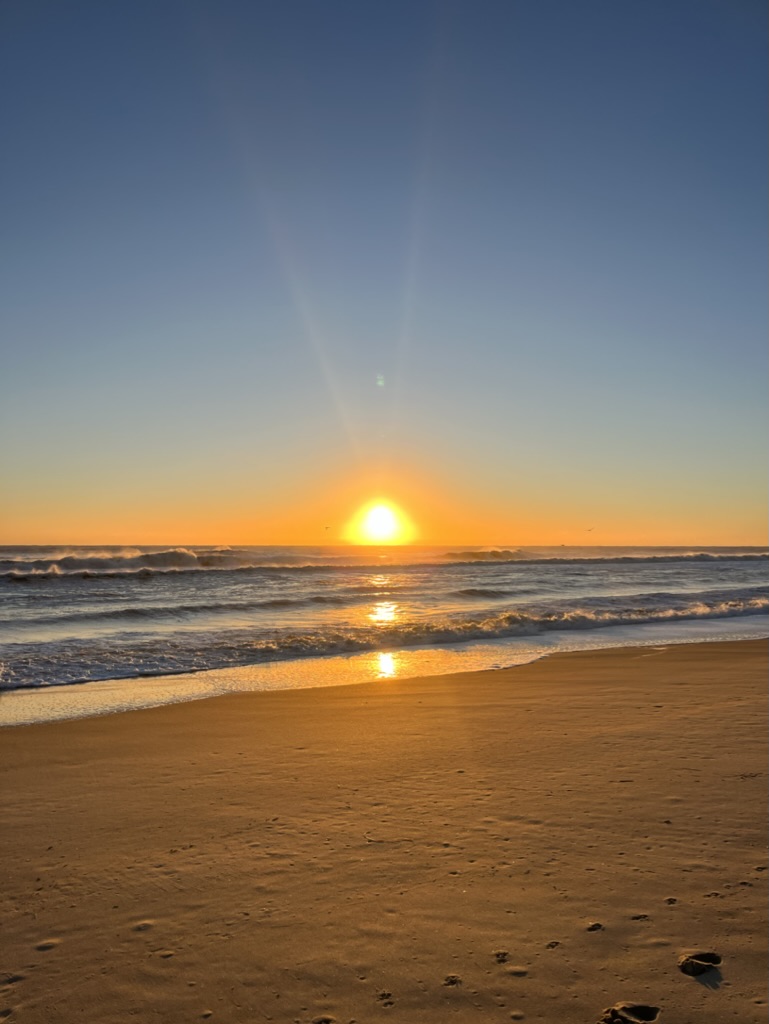 Thanks
tsadler@unc.edu
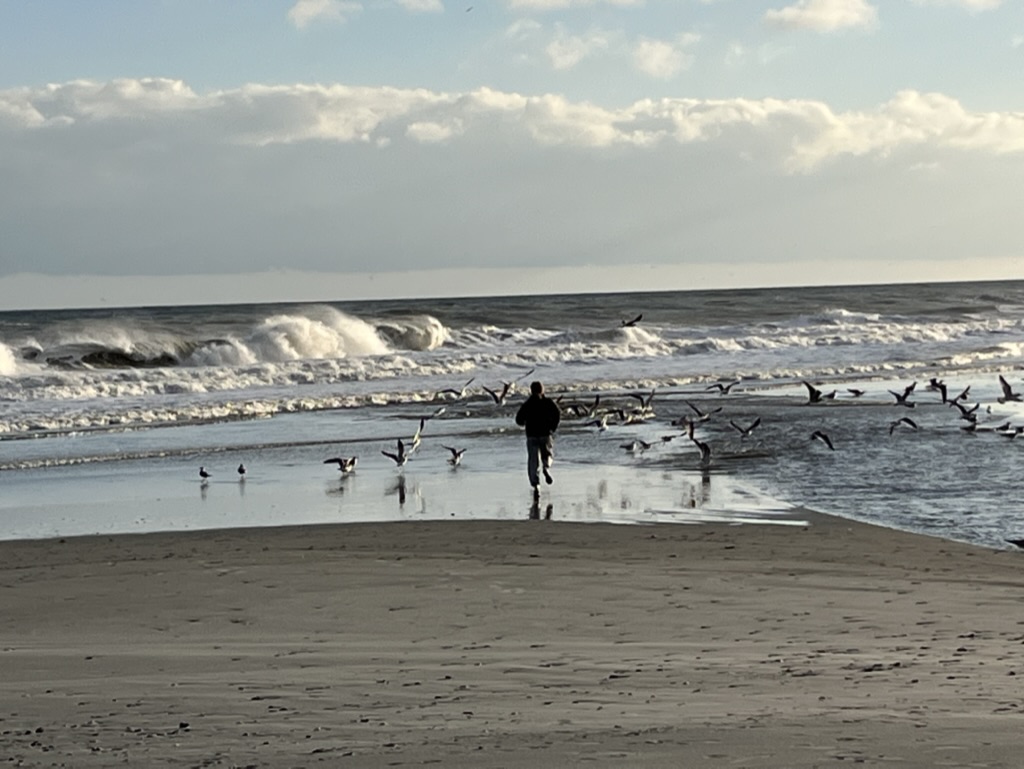